Protokoll  Föräldramötet 24/ 4-23
Vi hälsar alla välkomna 
Få närvarande föräldrar, trist då bara en i förhand anmält att de inte kunde dyka upp. 
Truppen i år är 20 spelare, två har slutat och två nya ansluter. Leon och Alvin är de nya killarna som hälsas välkomna i laget.
Tränarna är Jocke, Rickard, Linda och Lars som klivit in i vårt gäng igen. Ängla ass tränare.   
Vi presenterar hur lagets vårtider och hur sommarens träningar kommer ligga (se dokument)
Vi pratar om roller som ni föräldrar har och ber er att uppmana grabbar att komma till  träningarna, givetvis får man vara borta men då med giltig närvaro. Träningar ska prioriteras och inte match, detta för att det finns ett uppenbart samband mellan att vara på träning och spela match och det vill vi även att grabbarna själva ska se. Och att det även är sjyst mot lagkamraterna. Sen är det viktigt som förälder att se till att barnen är förbereda för träning med rätt kost och tillräckligt med sömn. 
Arbetspass till föräldrar kommer att bli bakning och fikaförsäljning under hemmamatcher, arbetspass under PSG, PIA och arbetspass under MSSK dagen som vi vet just nu.Vi kommer även att införa en tidsbank för att hålla koll på timmarna som respektive föräldrar gör            för laget så att uppgifterna blir någotsånär rättvist fördelade.
Vi berättar om de olika cuper som kommer genomföras samt serien där vi möterSAIK, Arvidsjaur 2 lag, IBFF/Öjebyn, Norrsken, Hemmingsmark och PIF.
Föräldragruppen fortsätter, Annica, Marie och Denise. Andreas  Rosen  kommer tills vidare vara kassör men han ser gärna att någon annan tar över då han även är kassör i ett annat lag och han har varit kassör ett antal år för oss.
Ekonomi
Vi måste börja samla in lite extra inför Gothia eller någon liknande cup därför kommer vi att (förutom toalettpapper som vi säljer för klubben) skotta taket på Öjeby Glas nästa i år igen. 
Vi fortsätter med fikaförsäljning på hemma matcher. Vi kommer att ha ett fika lotteri även i år och man kommer att kunna ”köpa” sig fri för 500kr om man vill. 
Samt leta efter något annat som grabbarna själva ska kunna hjälpa till med insamling till laget ex städa stranden på Piteå havsbad efter en konsert.
Vi kommer att arrangera MSSK-dagen även i år och den är 9/9 så boka upp den dagen för arbetspass för samtliga föräldrar.
Till cuperna vi ska på kommer vi att ha en avgift, typ Gagsmark ca 150/spelare och  Umeåcupen ca 300 – 400 kr/spelare. 
Årets säsong kommer att kosta ca 50.000 med serie, dagscuper och umeåcupen.
Med dessa kostnader finns det ej med transportkostnader. För matcher och cuper som ligger längre bort kommer vi att samlas på parken och de som åker med får betala en bensinpeng till chauffören. (Summan bestäms i förväg).
Välkomna föräldrar och barn fotbollssäsongen 2023
Vi kommer hålla 3 träningar / vecka samt en match dag Fredag alt Söndag ?
 Vad vi förväntar oss av er föräldrar samt av         grabbarna : föräldrastöd , närvaro , mm
Vårens träningar
	Måndag 17.00-18.30 Domen/Bubblan 
	Torsdagar 19.15-20.30 – Parken 
	Söndagar 13.45-15.00 Parken
Sommarens träningar - Tid 18.45 -20.00
            Måndag - Parken
            Tisdag – Furu 
            Torsdag – Parken
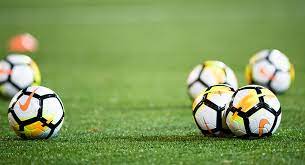 Cuper vi kommer delta i
Uppdatering föräldragruppen:
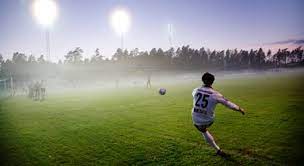 Vem är kassör, ingår i föräldragruppen? samma som förra året ? Nya eller fler  ?
Budget / Gothia
Vilka åtaganden har vi i år ?
Fortsatt fika försäljning, några fler förslag?
Föreningsuppgifter 2023
*     Allt är inte helt klart ännu men tanken är att man ska göra samma vinst som för de före detta Dreamstar häften** Görs av några från laget våren 2023, inte alla föräldrar eller spelare.
Andra uppdrag som styrelsen beslutar om exempel krattning, underhåll och kioskverksamnhet mm.
Att spela inom föreningen
Medlemsavgift 200kr/pp eller 500kr/familj (måste meddela kansliet).
Deltagaravgift 

 
Mer info: www.laget.se/mssk
[Speaker Notes: Träningsavgifter går till planhyra, material, admin på kansliet samt försäkringar.]
Vad får vi ?
Kansli
Skötsel av planer och lokaler
Lokalhyror av ex. fotbollshallen
Material – bollar och träningsmaterial
Cuper –  Examenscupen/BLIKK och PSG
Lagpeng. 2023 (två första åren 500kr sen 1000kr). Måste nyttjas under säsongen.
Händelser 2023
Årsmöte för alla medlemmar
Domarutbildning -09
Valborgsfirande F-10
Fotbollsskola, födda 11-16
MSSK-dagen P-11
Kansliet, sköter all administration inom klubbenStefan Falk, Mona Sandström.
Jan Olovsson - Vaktmästare

Alla andra uppgifter görs ideellt!! Tex föräldrar som bygde läktare och 3mot3 sarg. Vi behöver fler som hjälper till. 
Ungdomssektionen
Personal inom MSSK
Levande Park
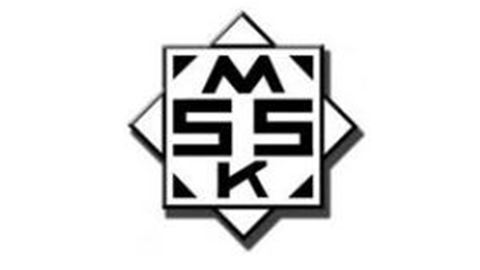 Vi jobbar med att utveckla området på parken.
Uppdrag kommer att tilldelas olika lag så att Parken kan utvecklas.